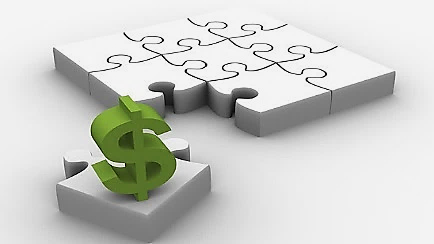 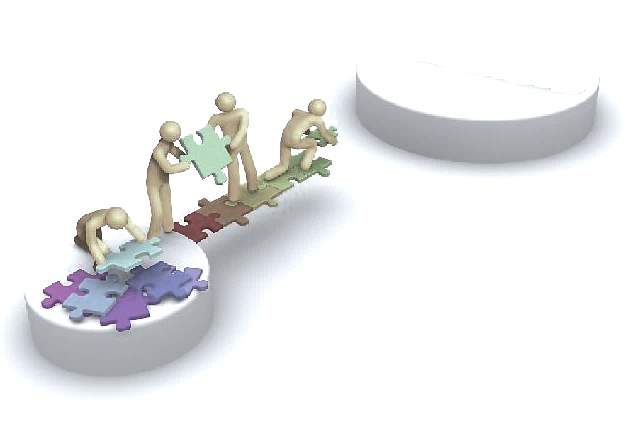 Proposal for Optional Financial Reporting Framework for Smaller Local Governments
Presented by:
Kim Smith & Chet McLean
Local Government Services
State Financial Services Division
Department of Administration
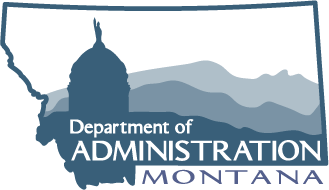 Introduction
Who are we?

Department of Administration, Local Government Services
We are responsible for administering the provisions of the Montana Single Audit Act – Title 2, Chapter 7, Part 5


What do we want?

Legislative change for authority to define an optional reporting framework in rule for smaller local governments
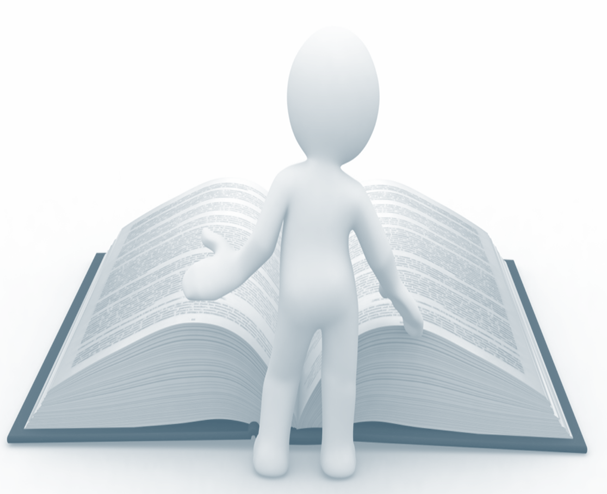 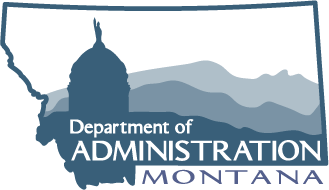 Key Terminology
Generally Accepted Accounting Principles (GAAP)
Nationally recognized accounting and reporting standards
Defined by the Governmental Accounting Standards Board (GASB)

Financial Reporting Frameworks
A specific set of accounting principles and methods used to determine financial statements
GAAP is one financial reporting framework
Other “non-GAAP” frameworks include Cash, Modified Cash, Tax, or Regulatory

Regulatory Basis Reporting Framework
Defined by a regulatory agency for financial reporting compliance
Montana State agencies report per a regulatory basis framework for Agency “Bluebook” reporting
Intent: to provide information useful to the decisions of the legislature and the general public
The Problem
Financial Report Preparation Has Become More Difficult And Costly	

New requirements to GAAP
Additional information to be obtained, presented, and disclosed
Additional use of specialists
Additional audit costs

Financial Information Lacks Usefulness

New requirements to GAAP
Actuarially determined liabilities and expenses not included in budgets
Voluminous and highly technical disclosures and “Required Supplementary Information” not understandable to most users of financial statements
Information has questionable practical value for recourse decisions of governing officials

Small Montana governments have limited resources and capacity

Questionable whether costs and benefits of GAAP reporting are balanced
The Impact
More $ for Financial Reporting, Less on Other Items
Governing bodies must allocate more resources for
Use of specialists
Use of contractors to prepare financial statements
Higher audit costs


Turnover
Staff retires or quits because overwhelmed by complexity
Auditors no longer interested in providing audit services
Higher travel costs in Eastern Montana 



Audit Findings and Opinion Modifications
Many cannot afford to obtain information, resulting in findings and/or qualified or adverse audit opinions
Many cannot afford staff with sufficient accounting training resulting in internal control findings
Why Is This Happening?
GAAP has become geared toward Mid and Large-Sized Governments

GASB has been moving away from prevailing accounting conventions to accounting theory

The new requirements meet the stakeholder needs of governments possessing high levels of financial complexity and resources. 
Secondary Bond Market Participants
Complex And Riskier Investment Vehicles (e.g., Derivatives)

Similar concerns for GAAP for private entities.
The American Institute of Certified Public Accountants (AICPA) has recently released the Financial Reporting Framework for Small and Medium Sized Entities (FRF for SMEs)

73 percent of local governments in Montana have populations of 5,000 or less
The Solution
A Simpler Form of Reporting for Smaller Local Governments

GAAP but with carveouts: a “Little-GAAP”
No government-wide statements

No pension/OPEB information
Other Post-Employment Benefits (OPEB) usually represent retiree health insurance premiums

No disclosure of investment fair value hierarchy and valuation methods

The carveouts represent the areas of GAAP that are highly technical, costly to produce, and/or lacking in usefulness to the users of smaller Montana local government financial statements

The carveouts provide relief to smaller local governments in terms of 
Financial report preparation costs, efforts, and time
Staff training and capacity needs
Audit demands

Regulatory basis retains accountability
What is “Smaller”
Counties, Cities, and Towns with Populations Below 2,500

Per the official U.S. Census Bureau decennial survey
To control the risk of frequent change in reporting framework
20-year trends show no local government crossing the threshold, except during intercensal, estimated years

Population of 2,500 corresponds with discretionary city/town classification at MCA 7-1-4112

Revenues and other threshold bases are not as consistent from year to year as population
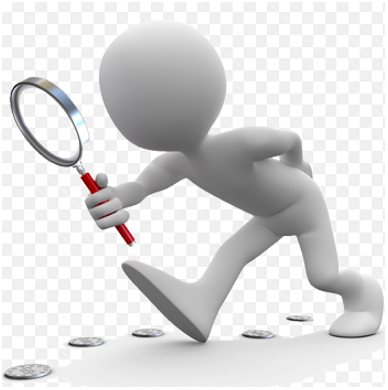 What is “Smaller”
Special Purpose Districts (SPD)

SPDs usually only have one or a small number of purposes/activities
E.g., Water Sewer Districts, Fire Service Districts, Cemetery Districts, etc.
Accountability to special purpose stakeholders retained

SPDs currently report Cash Basis and Audits are converted to GAAP basis
We will continue to accept cash basis annual financial reports
If audited, the SPD must submit either a GAAP or regulatory-basis audit report.
Grant/bond agreements may prevent the regulatory basis election

SPD population figures are not readily available
Revenues too unstable from year to year

School Districts and associated cooperatives excluded
Administered by the Superintendent of Public Instruction
By the Numbers
62% of Counties, Cities, and Towns would be Eligible for the Regulatory Basis









25% of Counties
100% of Towns
59% of 3rd Class Cities
0% of 2nd and 1st Class Cities
By the Numbers
92% of all County, City, and Town Revenues would still be subject to GAAP reporting









96% of County Revenues
0% of Town Revenues
63% of 3rd Class City Revenues
100% of 2nd and 1st Class City Revenues
By the Numbers
100% of Special Purpose Districts (SPD) would be Eligible for the Regulatory Basis

2016 Count = 827
25 different types
97 (12%) required to be audited, representing 85% of total SPD revenues
An Optional Framework but….
Local Governments Would Apply

Once approved, the local government would not have the option to change reporting frameworks without subsequent approval of the DOA
Consistency in reporting from year to year

Local governments will be responsible for their decision and should consider the costs and benefits of reporting on the regulatory basis before applying for it

The local government may be required or may receive better terms of financial assistance if reporting on a GAAP basis
Some grant, bond agreements, and contracts may require it.
What Remains the Same?
The basis of accounting
Modified accrual will still be required for governmental fund statements and accrual for proprietary and fiduciary statements



Fund accounting
The local government will still report major governmental and proprietary funds and fiduciary funds by type, if applicable



Footnote disclosures
The notes will include disclosures similar to those required by GAAP when the financial statements include items that are the same as or similar to items presented in GAAP-based statements
What Remains the Same?
Audit thresholds and audit due dates.
However, regulatory basis entities subject to audits would submit audited financial statements on the regulatory basis framework


The uniform chart of accounts
The use of the DOA prescribed “BARS” chart of accounts for fund, account, and transaction coding


Accounting Systems
The local government’s regular accounting software will not need to be updated, modified, or replaced


Year-end closing:
Although a government will not need to allocate pension/OPEB information to funds or determine government-wide conversions for financial statement preparation, local governments will still need to perform many of their fiscal year end closing activities
Stakeholders
Outreach/Request for Comments from the following

Governmental Accounting Standards Board (GASB)

Advocacy: Montana Association of Counties, Montana League of Cities and Towns

State Agencies:
Montana Board of Investments
Montana Department of Commerce
Montana Department of Natural Resource and Conservation
Montana Department of Transportation

Lending Institutions and Bond Counsel

Counties, Cities, and Towns

Governmental Auditors
Stakeholders
GASB

David Bean (Director of Research) and Dean Mead (Research Manager)
Bean stated that he recognizes that the cost and benefit of financial reporting are relative to the size of a government. Once a government gets below a certain size, there are real questions whether cost meets benefits

Adverse opinion on GAAP presentation
Auditing standards require auditors to issue adverse opinion on GAAP presentation (because GAAP statements are not presented)
Although many professionals understand this requirement, some may not
We will need to give attention to this point during education, particularly for local governing boards

Bond Market Issues:
Secondary bond market participants that do not have direct access to/inside knowledge of a local government’s finances take more comfort in GAAP presentations
Entities currently with GAAP continuing disclosure requirements will not be able to take the option
Entities that report on a GAAP basis are nationally comparable
Stakeholders
Montana Association of Counties & Montana League of Cities and Towns

Both have indicated that they support our proposal


Montana Board of Investments (BOI)

INTERCAP Program

Staff at BOI has indicated that it prefers the GAAP statements because GAAP statements provide consistency and comparability to other governments 

Staff at BOI indicated that it prefers GAAP because it is familiar with it and knows where to look in the financial statements for the information it needs

However, staff indicated that they primarily use information from fund statements and if the government-wide statements were excluded, decision making would not be impacted
Stakeholders
Department of Commerce (DOC)

Treasure State Endowment Program (TSEP), Community Development Block Grant (CDBG)

Staff at DOC indicated that it primarily relies on information supplied in grant applications and audit reports
Its grant applications consider information relating to sources of revenues (federal, state, shared, etc.) and current debt levels

Staff at DOC indicated that it does not use the government-wide statements and pension/OPEB information in its decision making processes
Audit findings relating to financial management are key to decisions

Staff at DOC indicated that it considers turnover a risk
Staff would prefer simpler reporting requirements, if the requirements resulted in less turnover of a local government’s financial management staff
Stakeholders
Department of Natural Resources and Conservation (DNRC)

SRF Loans and Grants, Renewable Resource Grant and Loan (RRGL), Reclamation and Development Grants Program (RDGP) 

Staff at DNRC indicated that it focuses on fund level (often proprietary fund) statements and is often concerned with oversight (e.g., audits)
Staff indicated that bond covenants often include audit requirements

Staff indicated that financial reports do not need to be GAAP
Staff indicated that it will use information related to accounts receivables, capital assets, and long-term debt information but that this information does not need to be on face of financials
Stakeholders
Department of Transportation (DOT)

Staff at DOT indicated that it generally relies on fund-level statements or its own reporting forms

Staff indicated that it needs footnotes, combining schedules, and audit reporting
Particularly for monitoring activities, including for the contract compliance audits that its audit function performs

Staff indicated that government-wide information, such as pension liabilities, capital assets, long-term debt, and discretely presented component units, is not useful
Staff indicated that if this information is needed, it will obtain it through other means
DOT maintains its own capital asset database, which is not derived from information presented in the financial report
Stakeholders
Bond Counsel and Bankers

Communications with bond counsel have indicated that there are too many variables involved when establishing the terms of a bond issuance to make a prediction about impact of non-GAAP financial statements on the issuance
Often depends on what kind of bond (e.g., revenue or general-obligation bond), who the bonds are sold to (governmental entity/private buyer), and the concerns of the buyer.
If necessary, bond convents can require GAAP reporting

Interviews with banks/private lenders have indicated a preference for NON-GAAP information, such as evidence that the entity has properly
budgeted debt service payments
prepared A/R aging reports
developed proper rate schedules

Banks/private lenders do not often finance large infrastructure projects for smaller local governments
State/federal programs provide lower-than-market interest rates
Stakeholders
Select Counties, Cities, and Towns

We  surveyed 26 counties, cities, and towns and received comments from 16
From every region of the state and from entities near the population of 2,500

53% of respondents indicated they would stay with GAAP reporting if given the option of a regulatory basis
Some have current continuing disclosure requirements that require GAAP financial statements
One Town, for example, has revenue and general-obligation bonds that would prevent it taking the option for approximately 15 years

81% indicated OPEB/Pension liabilities are “not at all” useful for budgeting or decision-making processes

56% indicated they pay a contractor to prepare financial statements
Stakeholders
Select Counties, Cities, and Towns

Common concerns: 
A number of entities expressed the concern about the uncertainty of whether the adverse opinion on GAAP presentation would be frowned upon by granting/lending institutions
A number of entities expressed concern about whether they would run afoul of bond/grant requirements
Local governments will be responsible for their decision and should consider the costs and benefits of reporting on the regulatory basis before applying for it

One City indicated that it had a new clerk quit because the requirements of the annual report are so complex

One City indicated that it is difficult to recruit staff with sufficient capacity to avoid an audit finding regarding staff knowledge, skills and abilities.
It indicated the regulatory basis report might avoid these kinds of capacity findings
We cannot affirm this possibility due to the role of auditor judgment

One City stated that GASB mandated requirements exceed the financial abilities of most Montana communities
Stakeholders
Governmental Auditors

Comments typically indicated that auditors support the proposal
“I certainly concur with the DOA’s assessment, and applaud the DOA in trying to provide some relief. And…your proposal is very timely.”


One respondent noted that the AICPA Auditing Standards Board (ASB) is currently reviewing the auditor reporting requirements for regulatory basis reports and urged that we should monitor changes to auditing standards for potential impact on the audit reports of Montana governments
The DOA will need to be careful of the terminology used in rule. For example, if the AICPA changes the term “regulatory basis” to something else (“compliance framework”), then our rules should not reference specific terminology


A number of respondents noted that we should be careful how we classify supplementary and other information so as not to cause confusion regarding auditor responsibilities
The DOA agrees
Stakeholders
Governmental Auditors

Cindy Jorgenson, Deputy Legislative Auditor
Experienced in the development and transition to a regulatory basis reporting framework (State of Montana “Bluebook” reports)

Did not oppose the idea of our proposal

Provided insight on a number of areas specific to auditing
Administrative rule should be clear that the framework is required once opted
The DOA agrees. Once opted, the entity will not be allowed to change basis without subsequent approval by the DOA

Any pension related supplemental schedules should not be subject to an “in-relation-to” opinion.
The DOA agrees

Existing audit agreements could be efficiently updated with addendums
The DOA agrees
What Are Other States Doing?
2008 GASB Research Brief:
The largest one-third of all state and local governments account for 98 percent of all state and local government revenue in the U.S.
Estimated that 67 – 72% of mid and large-sized governments follow GAAP 

No common model for a state’s financial reporting and auditing regulatory environment
Each state is different
The range of the extent of regulations is from no regulation to extensive regulation 

24% of state (12/50) require GAAP for all entity types
We classify Montana here

76% of states (38/50) require or provide option of a non-GAAP framework for annual financial reporting of at least some of their local governments
We want Montana to do this

54% (27/50) provide for a Regulatory Basis option
We want Montana to do this

18% (9/50) require Regulatory Basis for all local governments 

We selected five example states to show range of possibilities and regional practice
North Dakota, Idaho, Wyoming, Washington, Delaware
What Are Other States Doing?
North Dakota

Local governments submit to the state either an audit or a non-GAAP financial report (regulatory basis – in a form specific to the state)

Audit requirement 
All counites and cities > 500 population and other entities with receipts greater than $300,000

Idaho

Local governments submit audits (if applicable) and unaudited budget-to-actual reports (regulatory basis – budgetary basis)

Audit requirement:
Any local government with expenditures greater than $250,000 must be audited annually
Any local government with expenditures between $100,000 and $250,000 must be audited biennially
No audit requirement if expenditures are less than $100,000
What Are Other States Doing?
Wyoming
What Are Other States Doing?
Wyoming
What Are Other States Doing?
Washington

Local governments submit either a GAAP or Cash-basis annual financial report within 150 days of fiscal year end
The state makes clear that “while the State Auditor’s Office does not require reporting on a GAAP basis, it may be a requirement of federal grants, bonds, contracts, or other oversight agencies”

Audit requirement
Local governments are subject to audit by the State Auditor every two or three years, depending on entity type and a schedule determined by the State Auditor

Delaware

Delaware has no financial reporting requirements stipulated in statute or rule
GFOA Best Practice
Governmental Finance Officers Association (GFOA)

GFOA’s mission is to promote excellence in state and local government financial management


Excerpt from GFOA Best Practice:

“For some small governments, the preparation of GAAP financial statements may not be feasible. The GFOA urges that such governments, at a minimum, issue timely financial statements prepared on a modified cash basis and independently audited in accordance with either GAAS or GAS, as appropriate” 


We are not recommending modified cash basis, which would require significant changes to local government software
Recommendation for bill draft
Either repeal statutes applicable to GAAP reporting or amend as follows:

Section 2-7-504(2), MCA
(2) The rules adopted by the department must be in accordance with generally accepted accounting principles established by the governmental accounting standards board or its generally recognized successor or in accordance with a financial reporting framework acknowledged by the American Institute of Certified Public Accountants

Section 7-6-609 (1), MCA (Local Government Accounting - Statement of Policy)
(1) It is the policy of the state of Montana that all governmental accounting systems be established and maintained in accordance with generally accepted accounting principles that are nationally recognized as set forth by the governmental accounting standards board or its generally recognized successor or in accordance with a financial reporting framework acknowledged by the American Institute of Certified Public Accountants

Section 7-6-611(1)(a), MCA
(1) The department of administration shall prescribe for all local governments:
(a) general methods and details of accounting in accordance with generally accepted accounting principles or a financial reporting framework acknowledged by the American Institute of Certified Public Accountants as provided in 2-7-504
Questions…
Kim Smith
406-444-9158
kims@mt.gov

Chet McLean
406-444-9105
cmclean2@mt.gov